কেমন আছো সবাই?
1
পরিচিতি
পাঠ পরিচিতি
শিক্ষক পরিচিতি
মুহাম্মদ কাজল মিয়া
বাডডা হাই স্কুল
গুলশান , ঢাকা১২১২
৭ম শ্রেণি
বিষয়ঃ- কৃষি শিক্ষা
৪র্থ অধ্যায়ঃ- কৃষি ও জলবায়ু
পাঠ-৬: ফসল উৎপাদনে প্রতিকূল আবহাওয়া ও জলবায়ুর প্রভাব
2
চিত্রটি লক্ষ কর
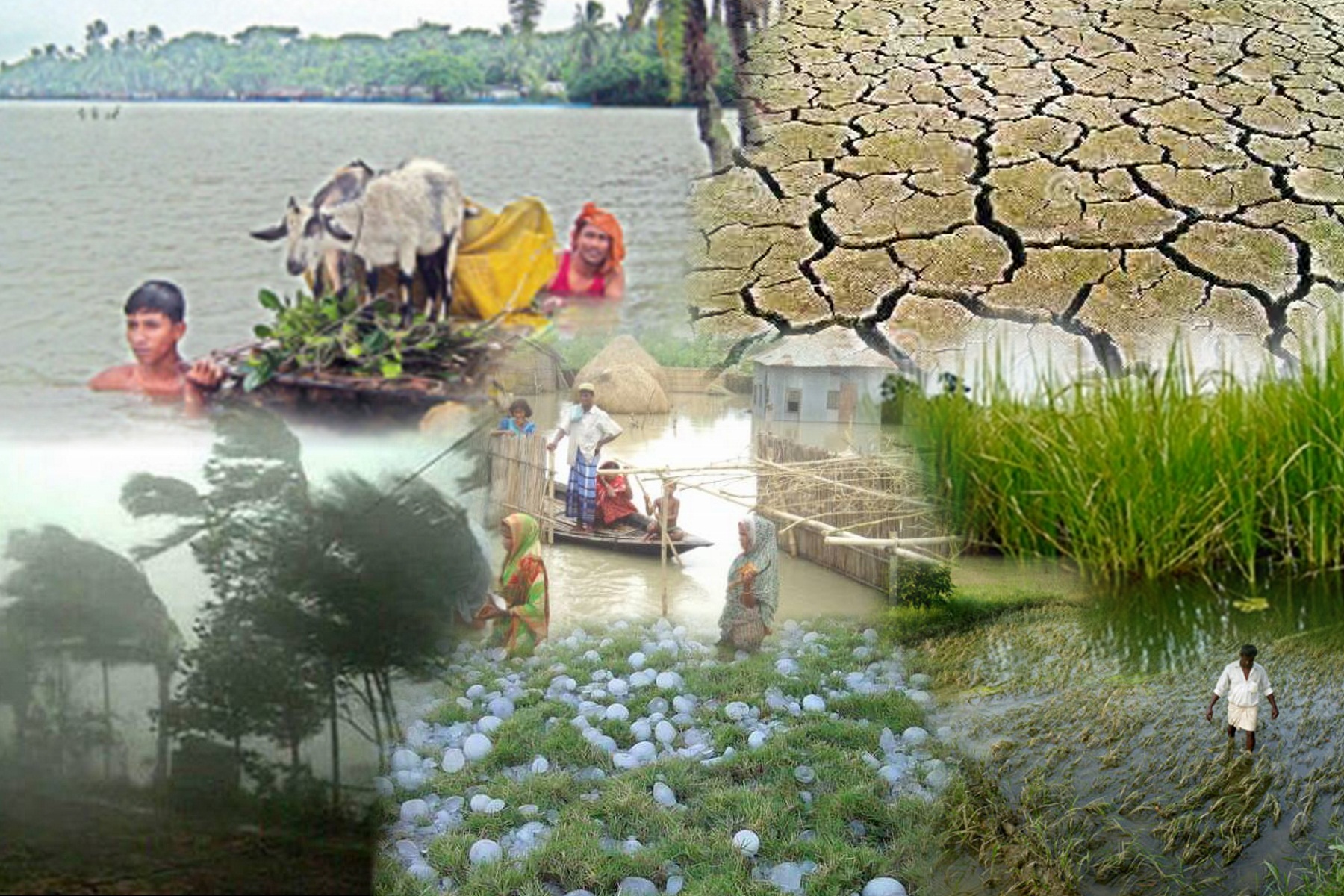 3
আজকের পাঠ
ফসল উৎপাদনে প্রতিকূল আবহাওয়া ও জলবায়ুর প্রভাব
4
শিখনফল
এই পাঠ শেষে শিক্ষার্থীরা…
প্রতিকূল আবহাওয়া ধারনা ব্যাখ্যা করতে পারবে।
প্রতিকূল আবহাওয়ার ধরণ ব্যাখ্যা করতে পারবে।
ফসল উৎপাদনে প্রতিকূল আবহাওয়ার প্রভাব ব্যাখ্যা করতে পারবে।
5
অতিবৃষ্টি
6
বাংলাদেশে আষাঢ়-শ্রাবণ মাস বর্ষাকাল।
অতিবৃষ্টির কারণে শাক-সবজী জাতীয় ফসলের উৎপাদন ব্যাহত হয়। গাছ মাটিতে হেলে পড়ে, পাতা, ফুল-ফল নষ্ট হয়। কোন কোন গাছ মারাও যায়। যেমন- কাঁঠাল, পেঁপে।
7
শিলাবৃষ্টি
8
বাংলাদেশে মার্চ-এপ্রিল মাসে কালবৈশাখীর সাথে শিলাবৃষ্টি হয়।
9
আগাম শিলাবৃষ্টির কারণে রবি ফসলের ক্ষতি হয়। যেমন-
এ সময় ক্ষতির পরিমান বেশি হলে ক্ষেত থেকেই ফসল সংগ্রহ করতে হয়।
10
কখনো কখনো এপ্রিল-মে মাসে শিলাবৃষ্টির কারণে বোরো ধান, মরিচ, ঢেঁড়শ, বেগুন, আম ইত্যাদি ফসলের ব্যাপক ক্ষতি হয়।
11
খরা
12
যদি শুষ্ক মৌসুমে একটানা ২০ দিন বা এর বেশি কোন বৃষ্টিপাত না হলে তাকে খরা বলে।
13
খরায় ফসল নেতিয়ে পড়ে, তীব্র খরায় গাছ শুকিয়ে মারা যায়।
খরার কারণে জমিতে সেচ দিয়ে চাষাবাদ করতে হয়।
14
খরাকে তিন ভাগে ভাগ করা হয়েছে।
15
বন্যা
16
[Speaker Notes: কী কারণে জলাবদ্ধতা হয় শিক্ষার্থীদের প্রশ্ন করতে হবে।]
একক কাজ
কোন কোন উপাদানগুলি ফসল উৎপাদনে প্রতিকূল পরিবেশ সৃষ্টি করে?
17
[Speaker Notes: প্রত্যেক জোড়া থেকে ১ জন শিক্ষার্থী একটি করে উপাদান ব্লাকবোর্ডে লিখে আসবে।]
এবার মিলিয়ে নাওঃ-
18
প্রতিকূল পরিবেশজনিত সমস্যাগুলি
ফসল উৎপাদনে কী কী প্রভাব ফেলে- বর্ণনা দাও।
দলীয় কাজ
19
[Speaker Notes: দলীয় কাজের উত্তর প্রত্যেক দলের দলনেতা উপস্থাপন করবে। পরে  শিক্ষক মহোদয় সঠিকতা যাচাই করবেন।]
মূল্যায়ন
খরা কয় প্রকার?
গ. ৪ প্রকার
ক. ২ প্রকার
খ. ৩ প্রকার
ঘ. ৬ প্রকার
২. অতিবৃষ্টির কারণে-
বন্যা হয়	
খরা হয়
জলাবদ্ধতা হয়
গ. i ও iii
ক. i
খ. i ও ii
ঘ. i, ii ও iii
20
3. বাংলাদেশে প্রতিবছর কোন কোন মাসে শিলাবৃষ্টির হয় ?
ক. চৈত্র-বৈশাখ
খ. আষাঢ়-শ্রাবণ
ঘ. পৌষ-মাঘ
গ. ভাদ্র-আশ্বিন
4. বন্যার ক্ষয়-ক্ষতি কীসের উপর নির্ভর করে?
পানির উচ্চতা
পানির গতি
বন্যার স্থায়ীত্ব
গ. ii ও iii
ঘ. i, iiও iii
খ. i ও ii
ক. i
21
বাড়ির কাজ
প্রতিকূল আবহাওয়ার কারণে ফসলের কী ধরনের ক্ষতি হয় তা আলোচনা কর।
22
ধন্যবাদ
23